Правописание разделительных ь и ъ знаков. 2 класс
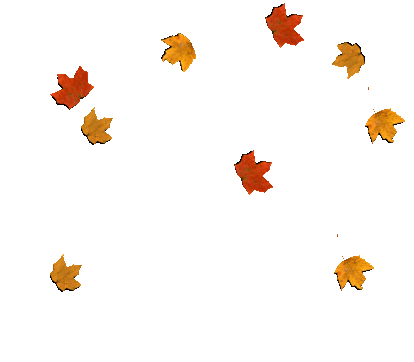 Вставь ъ или ь
Выбери ответ
ВСТАВЬТЕ  Ъ ИЛИ  Ь
БРАТ     Я
ъ
Ь
ВСТАВЬТЕ  Ъ ИЛИ  Ь
Б    ЁТ
ъ
Ь
ВСТАВЬТЕ  Ъ ИЛИ  Ь
раз     яснить
ъ
Ь
ВСТАВЬТЕ  Ъ ИЛИ  Ь
пред     явитель
ъ
Ь
ВСТАВЬТЕ  Ъ ИЛИ  Ь
кол     е
ъ
Ь
ВСТАВЬТЕ  Ъ ИЛИ  Ь
нав    ючить
ъ
Ь
ВСТАВЬТЕ  Ъ ИЛИ  Ь
с      емка
ъ
Ь
ВСТАВЬТЕ  Ъ ИЛИ  Ь
мурав    и
ъ
Ь
ВСТАВЬТЕ  Ъ ИЛИ  Ь
с   ёжился
ъ
Ь
ВСТАВЬТЕ  Ъ ИЛИ  Ь
друз   я
ъ
Ь
В каком слове пишется          разделительный ъ?
1)  клоч...я
 	2)  пис...мо
 	3) в...езд
 	4)  с...узить
2
1
3
4
В каком слове НЕ пишется            разделительный Ъ?
1) под...езд
 	2) в...юга
 	3) с...ел
 	4) в...ехал
2
1
3
4
В каком слове пишется           разделительный ь ?
1) при...зыв
 	2) воз...мёт
 	3) счаст...е
 	4) об...ём
2
1
3
4
В каком слове НЕ пишется          разделительный ъ ?
1) об...езд
 	2) об...ыскать
 	3) об...ект
 	4) об...ять
2
1
3
4
В каком слове НЕ пишется          разделительный Ь ?
1) раздол...е
 	2) бол...ше
 	3) примор...е
 	4) овеч...я
2
1
3
4
В каком слове пишется         разделительный Ъ ?
1) ненаст...е
 	2) с...ела
 	3) воз...мёт
 	4) свин...я
2
1
3
4
В каком слове НЕ  пишется        разделительный Ь ?
1)  с...едобное
 	2)  сем...ями
 	3)  на лист...ях
 	4)  колос...ев
2
1
3
4
В каком слове Ь является показателем мягкости согласного?
1) уханье
 	2) маленькие
 	3) разноголосье
 	4)  соловьи
2
1
3
4
В каком слове пишется              разделительный ь?
1)   об…м
 	2)  рыб…и
 	3)  с…едобные
 	4)  необ…ятный
2
1
3
4
В каком ряду во всех словах на       месте пропуска пишется ь?
л…вёнок, весел…е, сынов…я
плат…е, с…ёжился, под…езд
с..емный, об..ектив, двух..ярусный
4)    необ..ятный, раз…ярён, руч…и
2
1
3
4